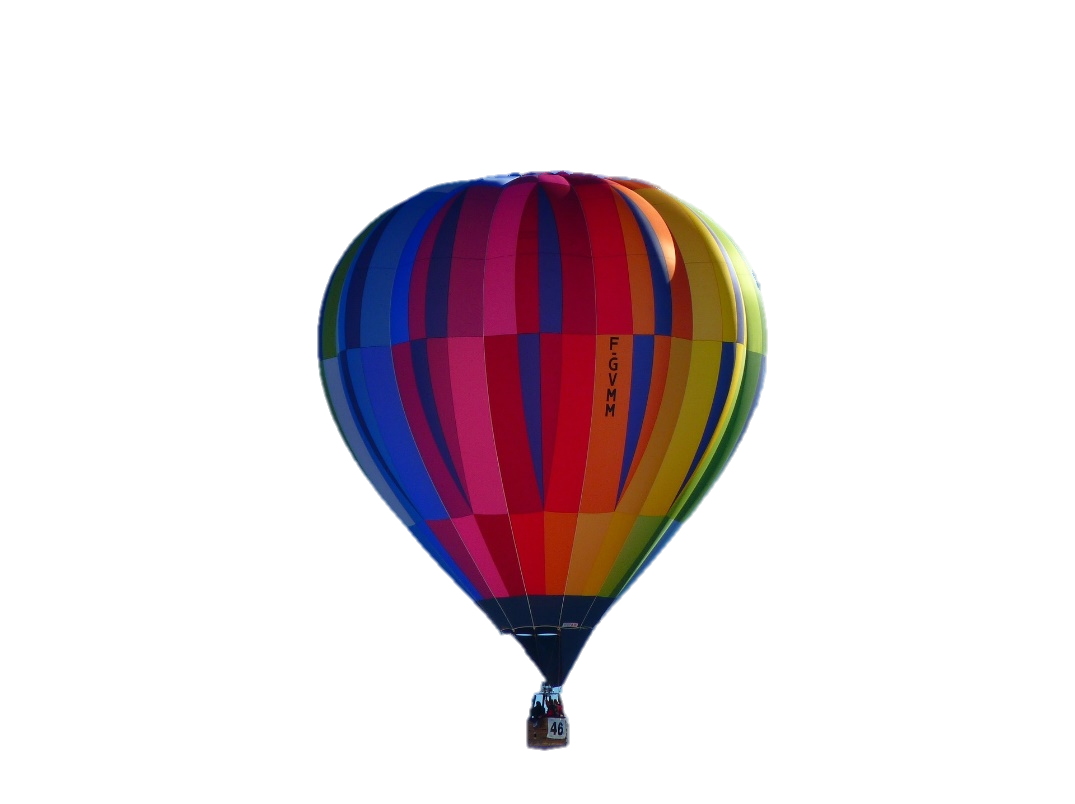 www.cullyeducation.co.uk
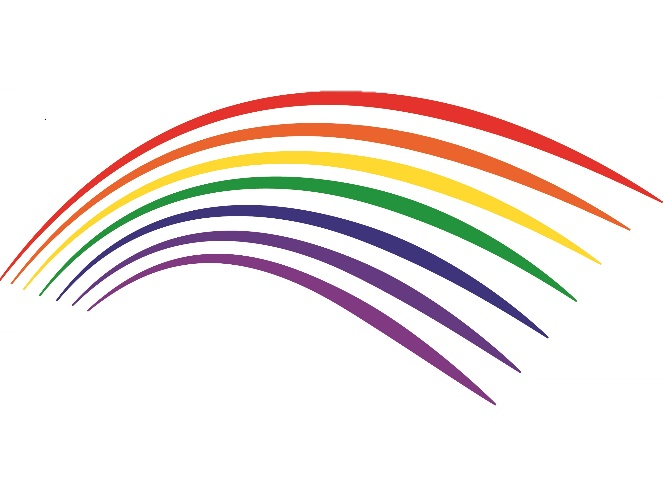 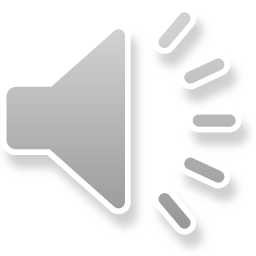 © 2016 Cully Education
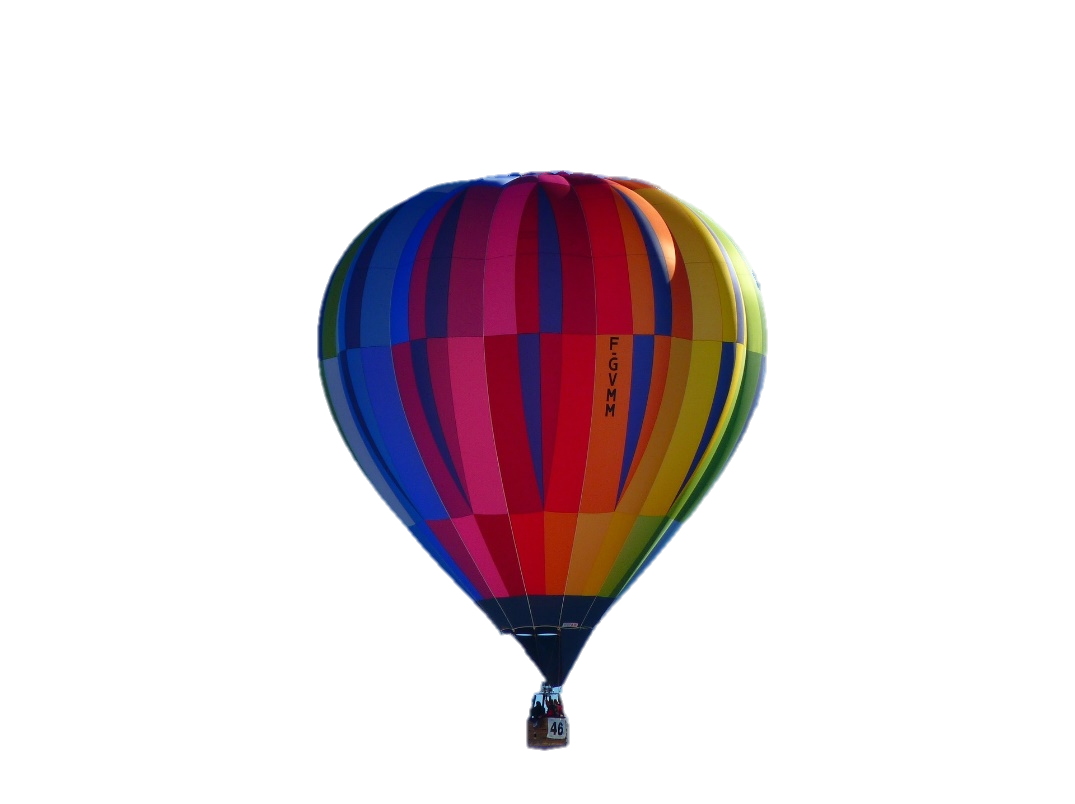 be
© 2016 Cully Education
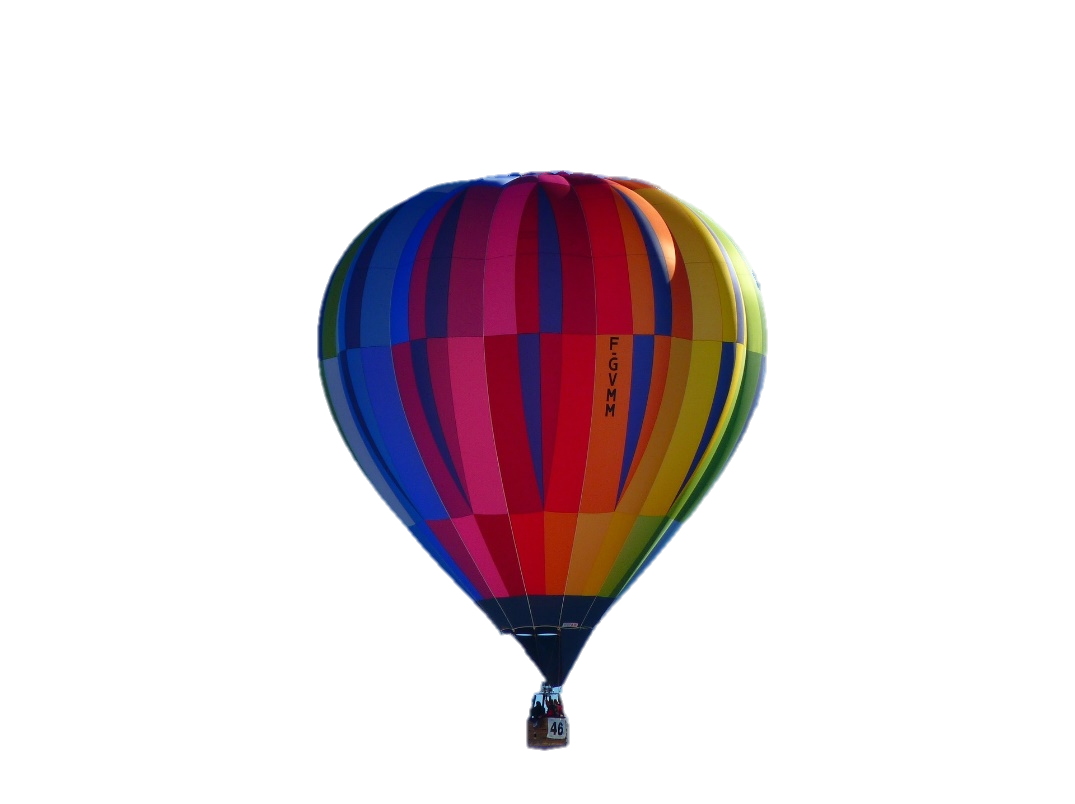 by
© 2016 Cully Education
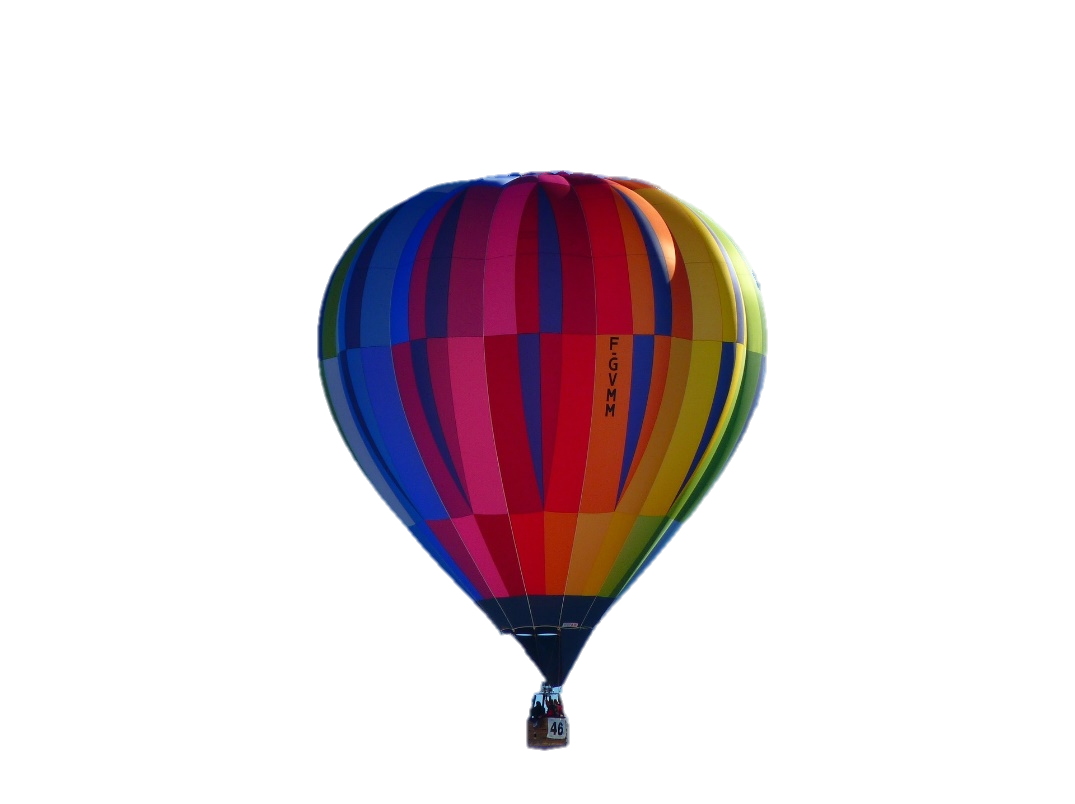 come
© 2016 Cully Education
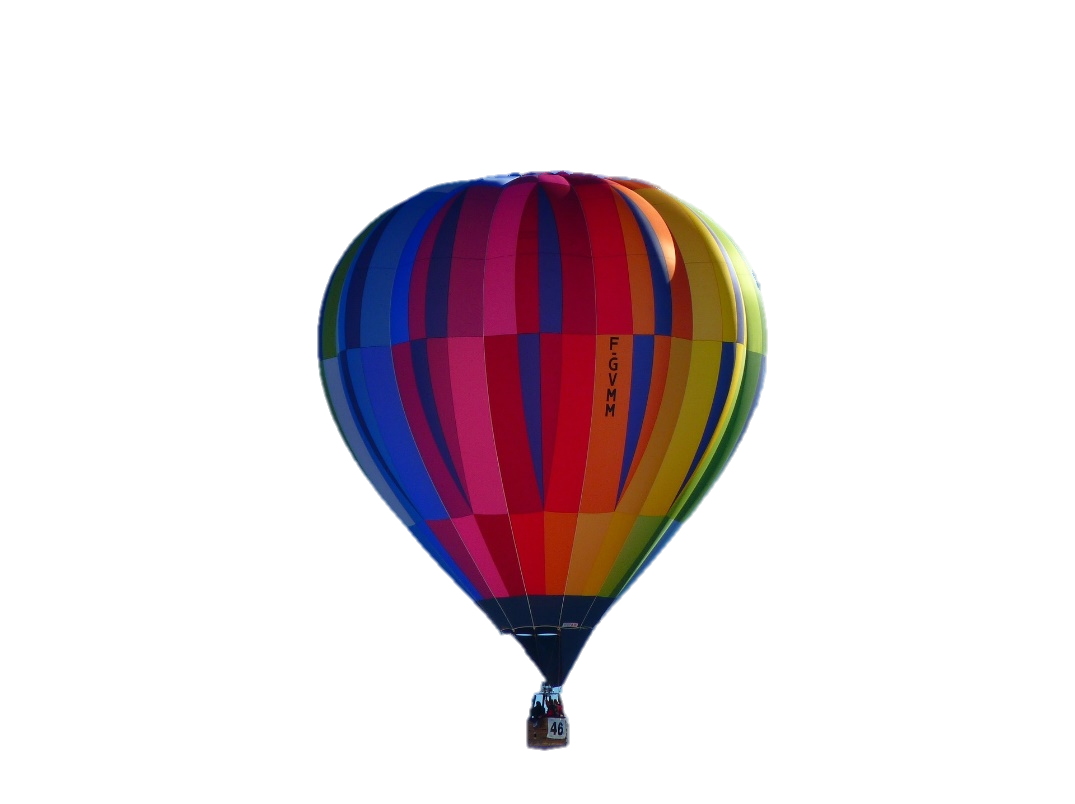 could
© 2016 Cully Education
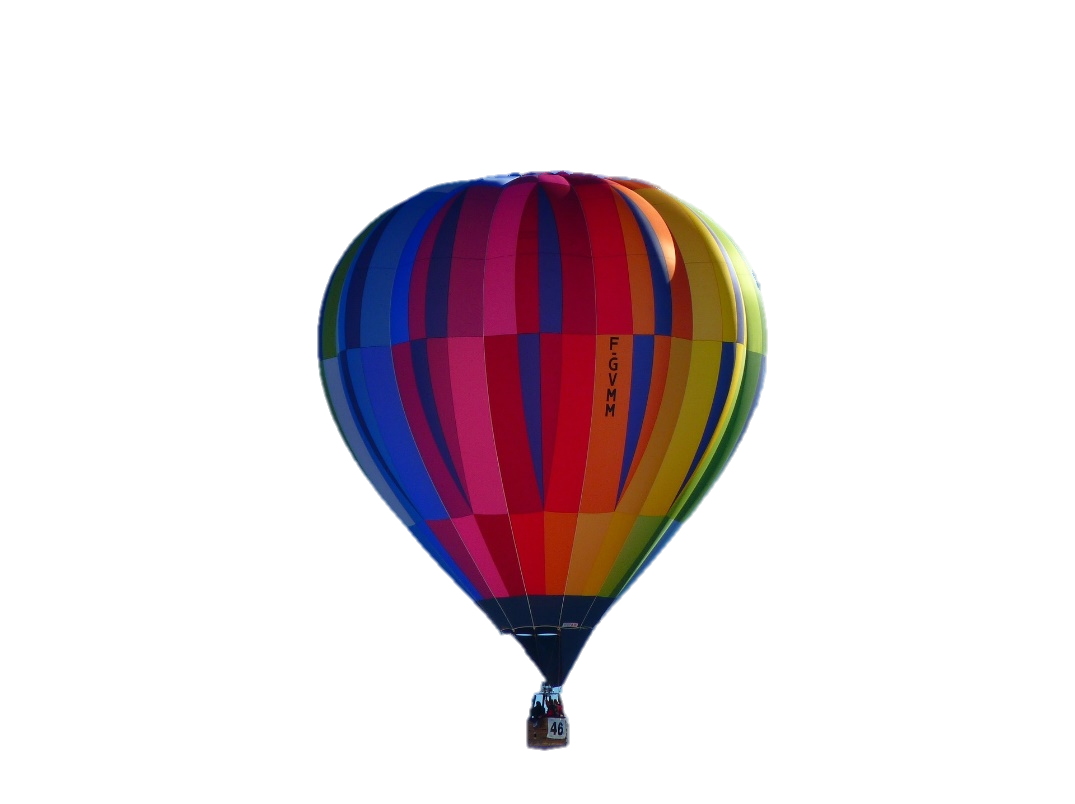 do
© 2016 Cully Education
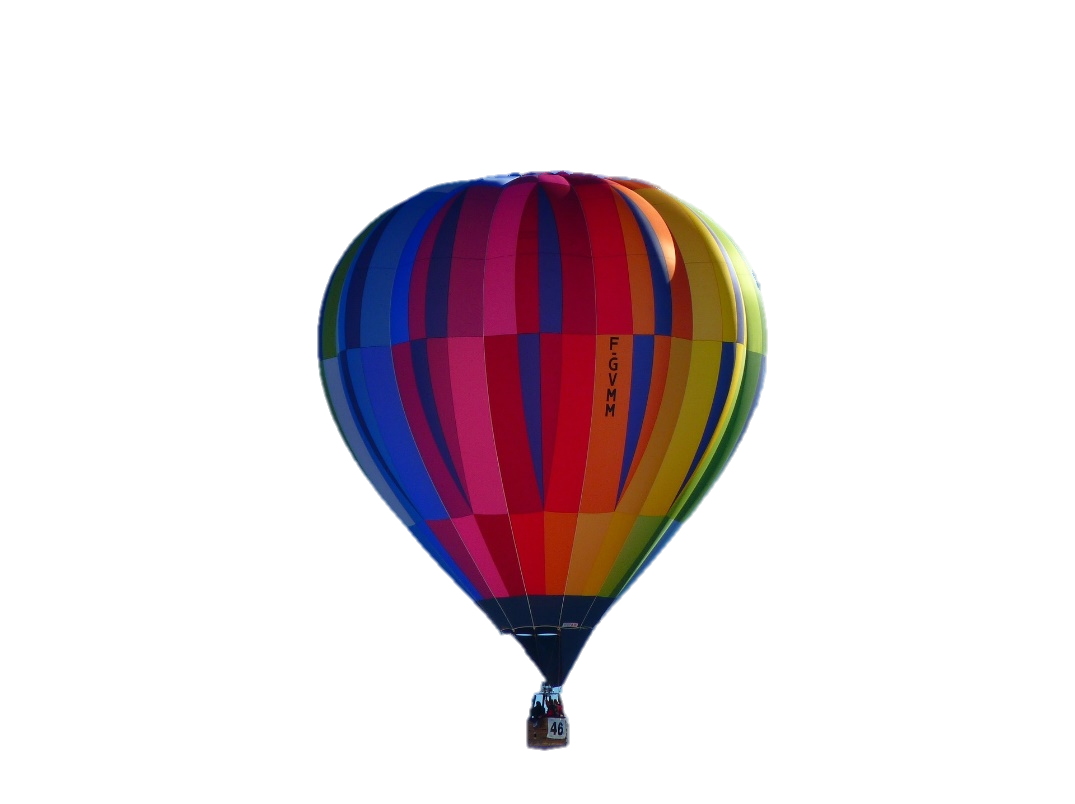 friend
© 2016 Cully Education
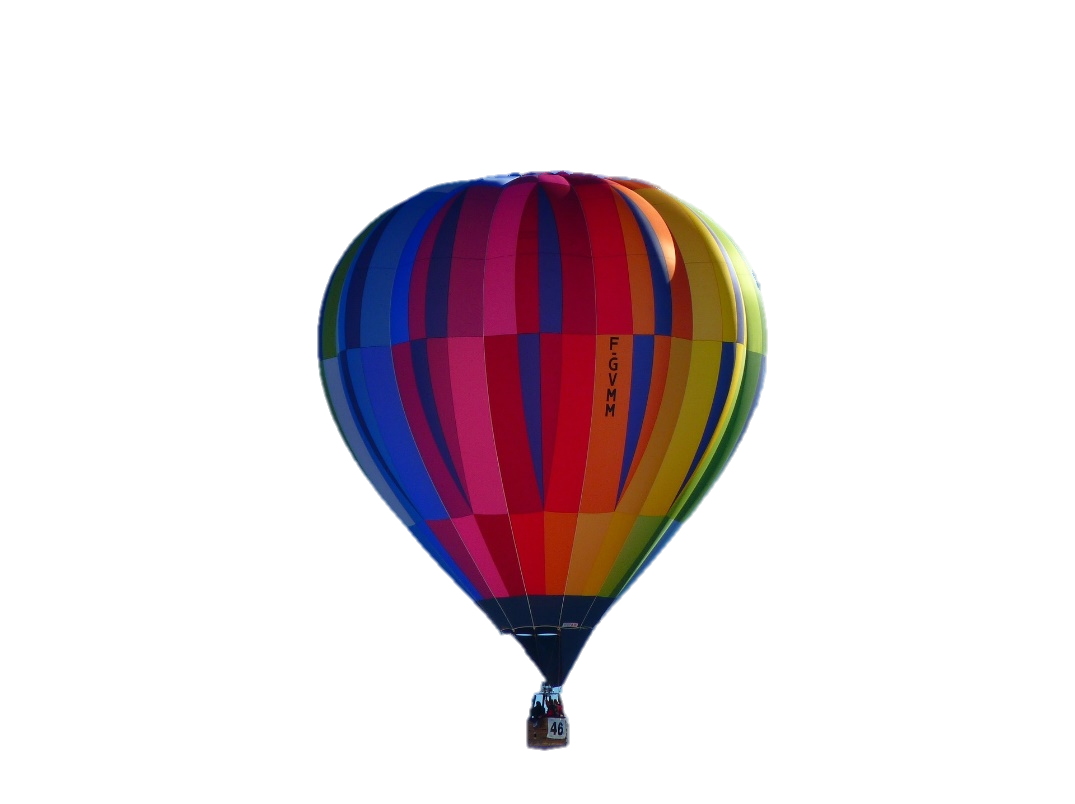 full
© 2016 Cully Education
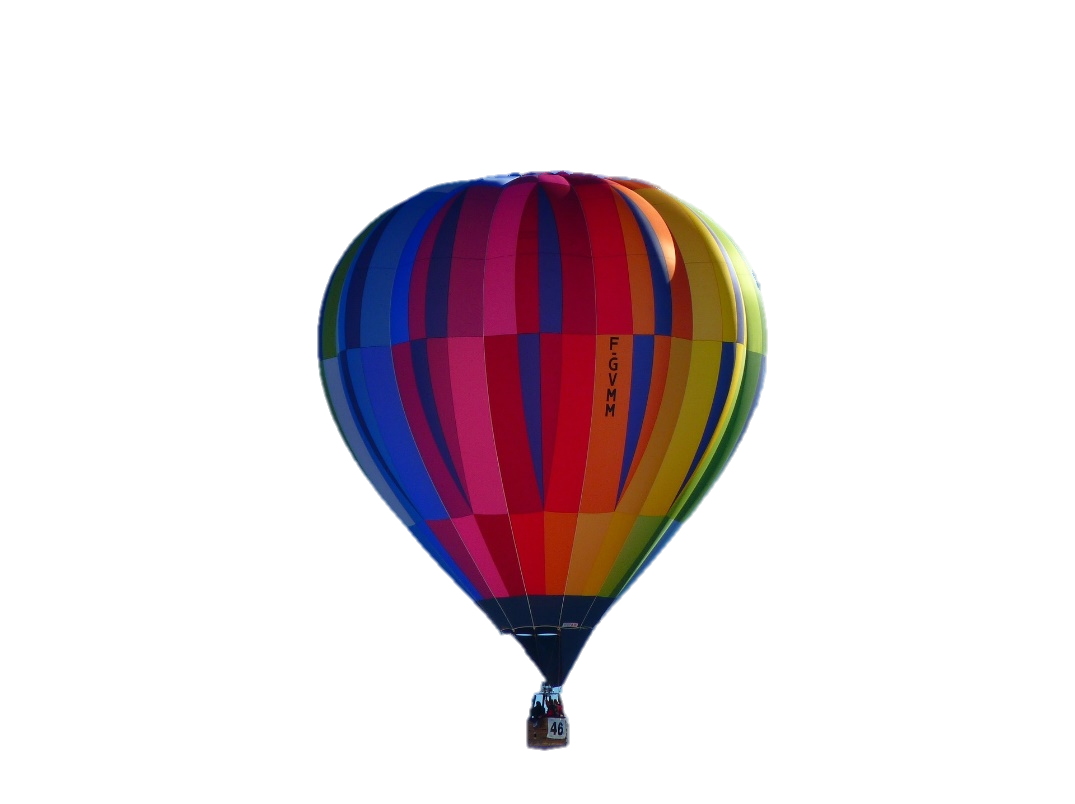 has
© 2016 Cully Education
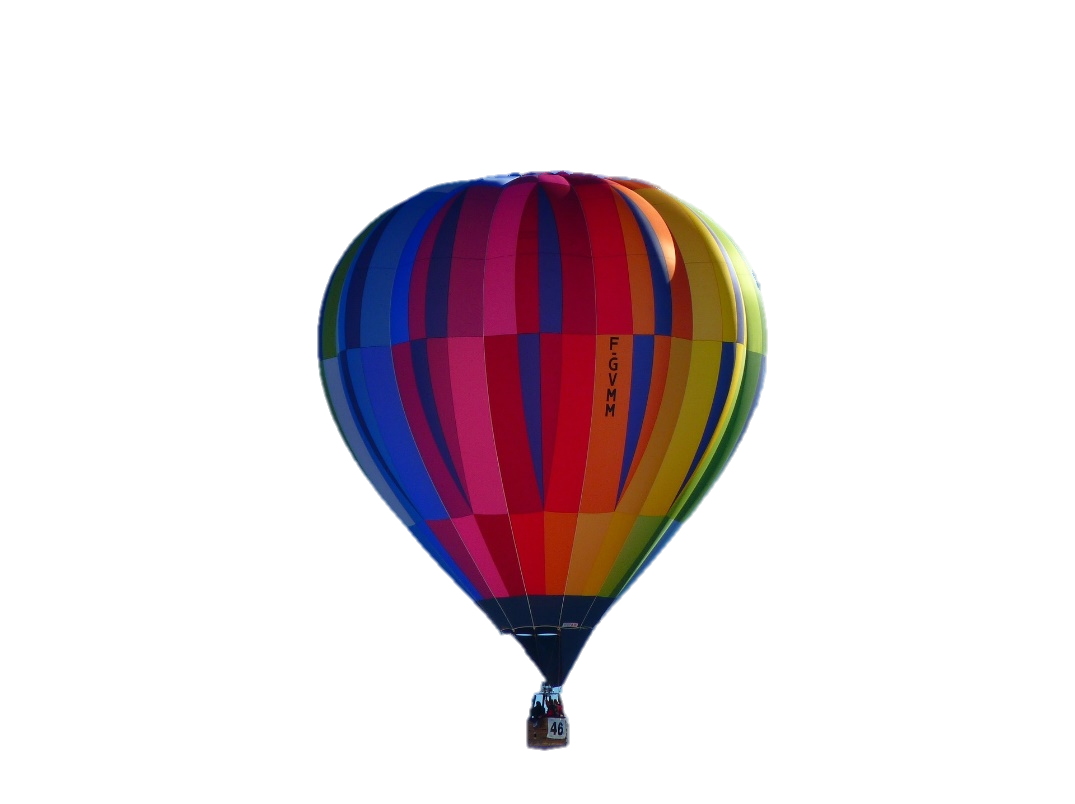 he
© 2016 Cully Education
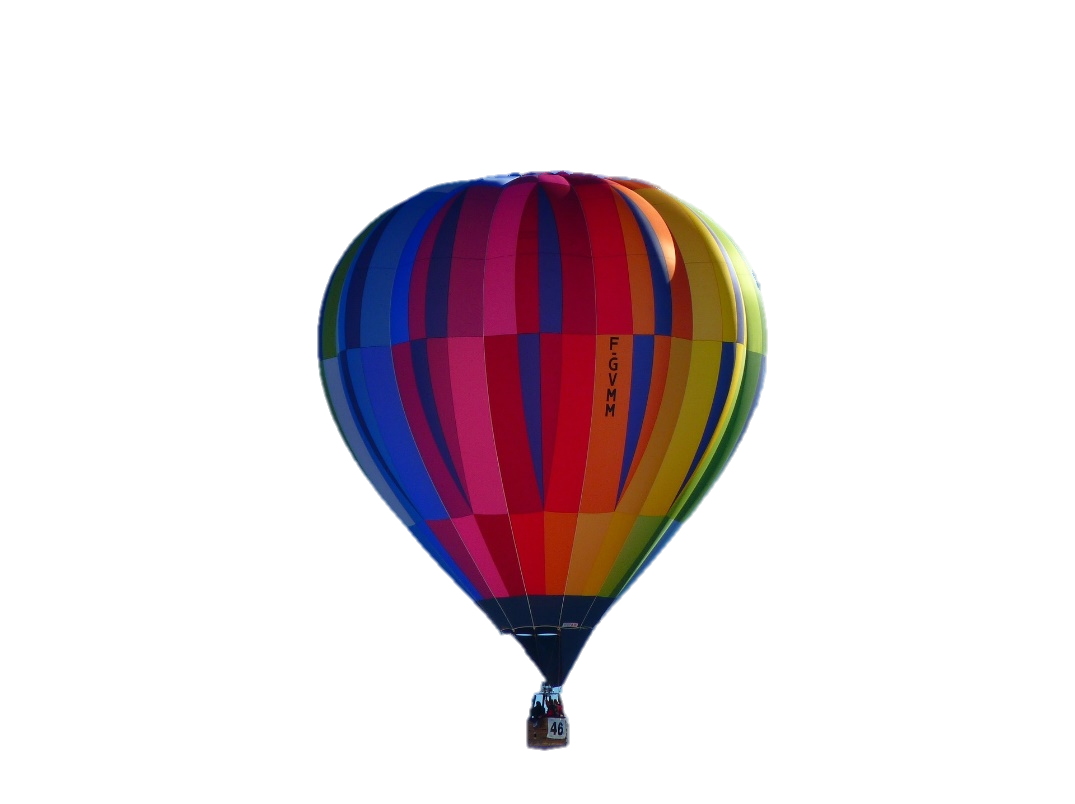 here
© 2016 Cully Education
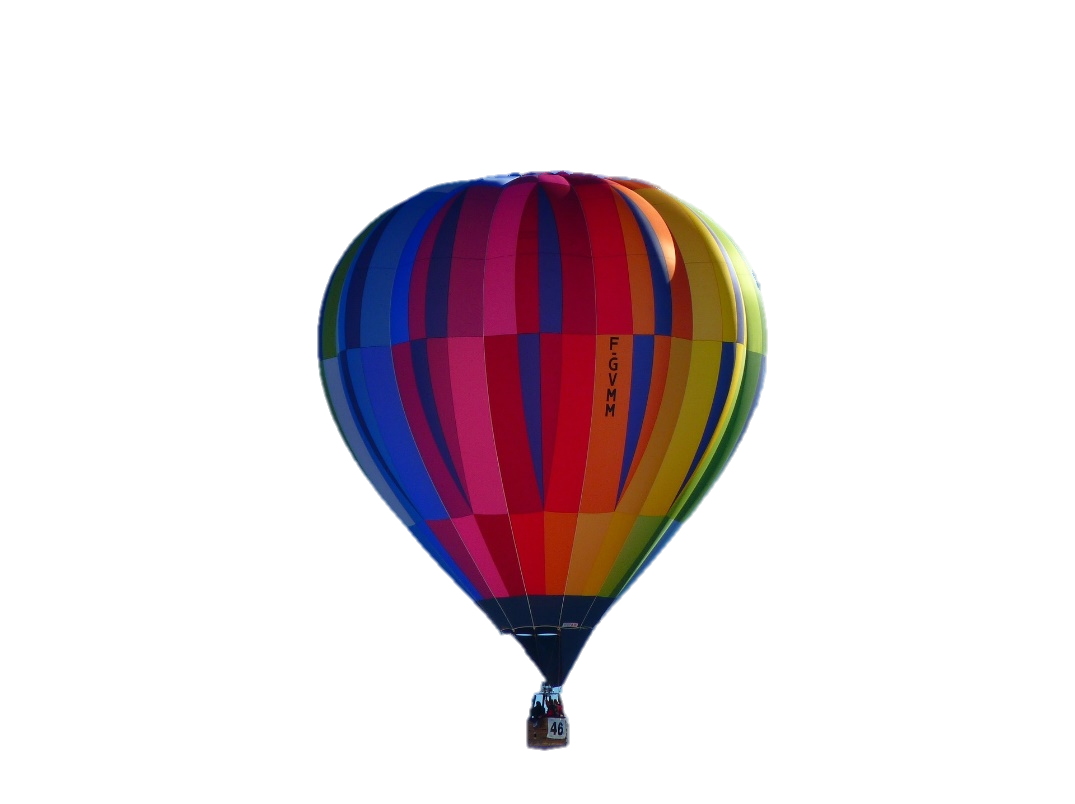 him
© 2016 Cully Education
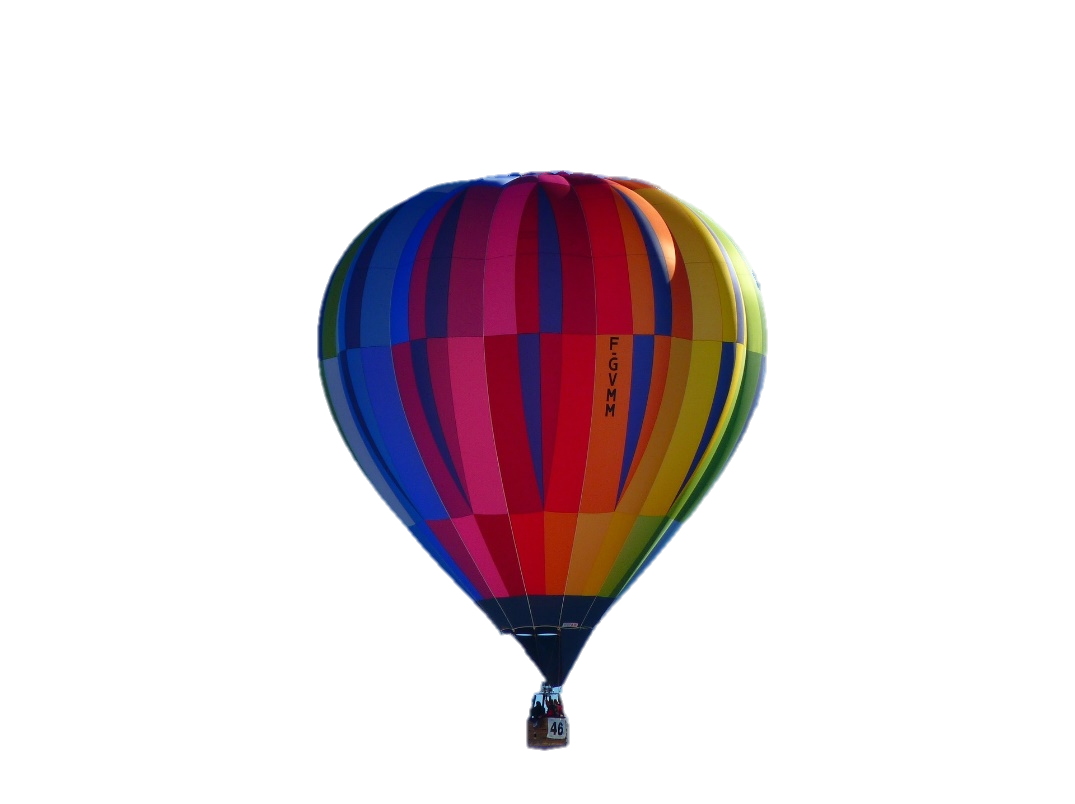 his
© 2016 Cully Education
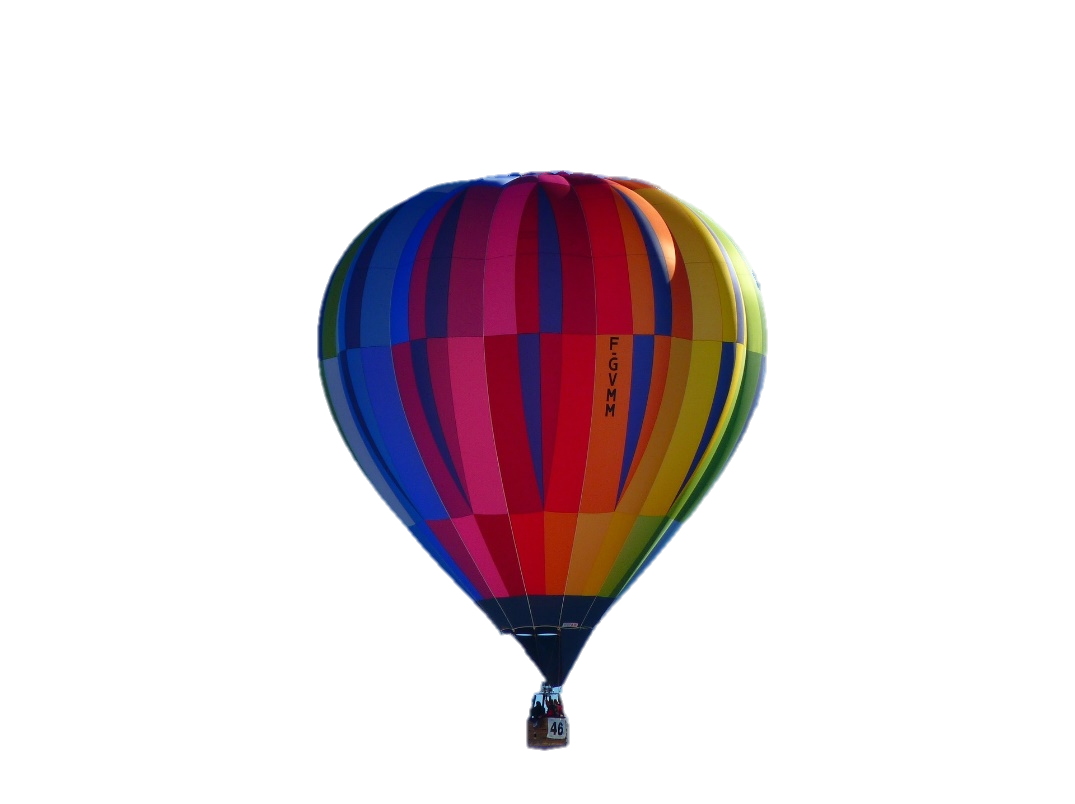 house
© 2016 Cully Education
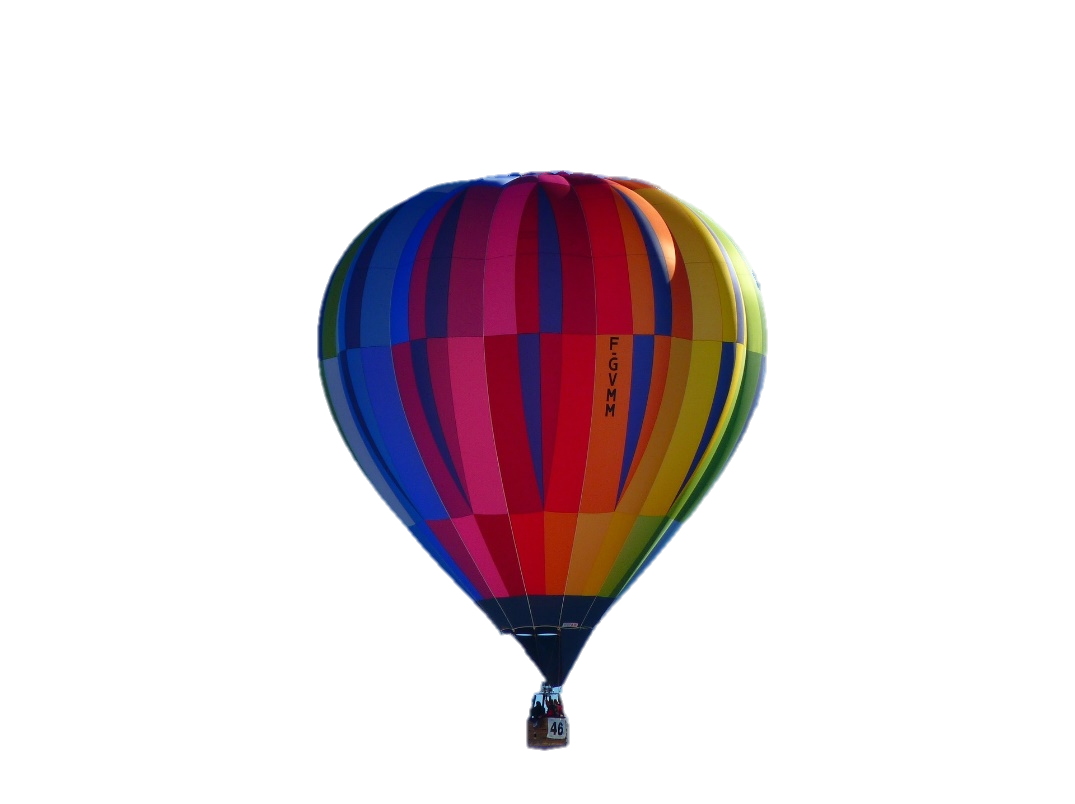 love
© 2016 Cully Education
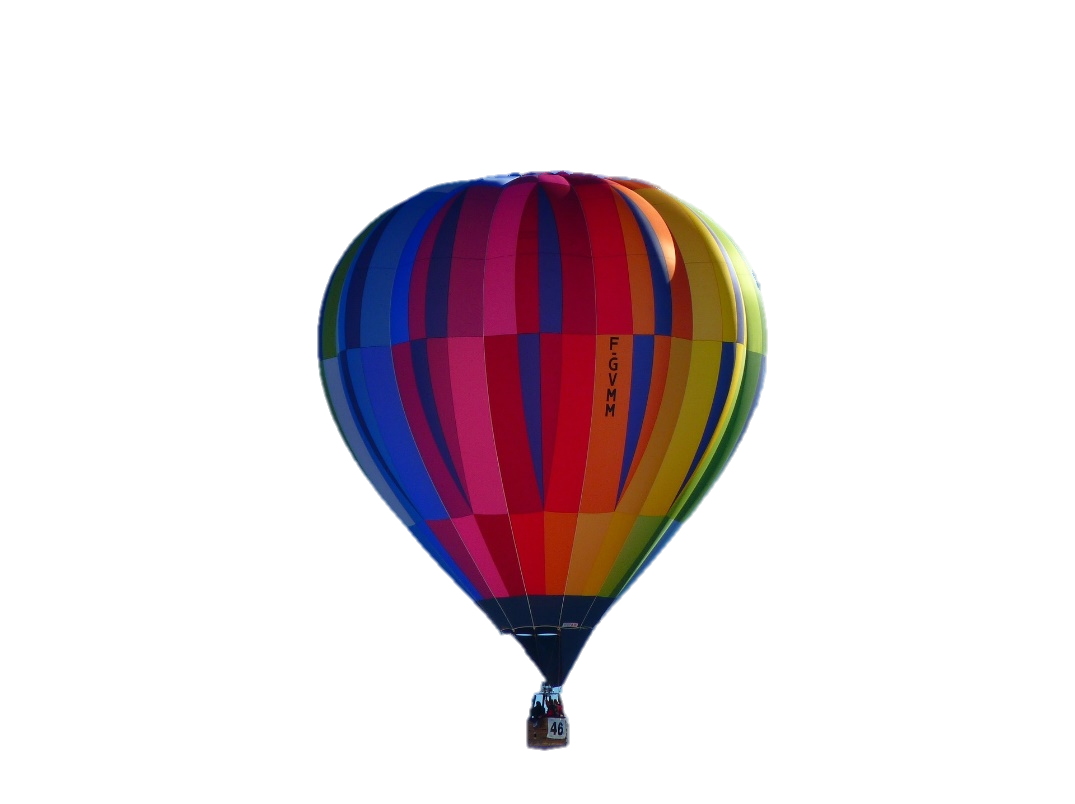 one
© 2016 Cully Education
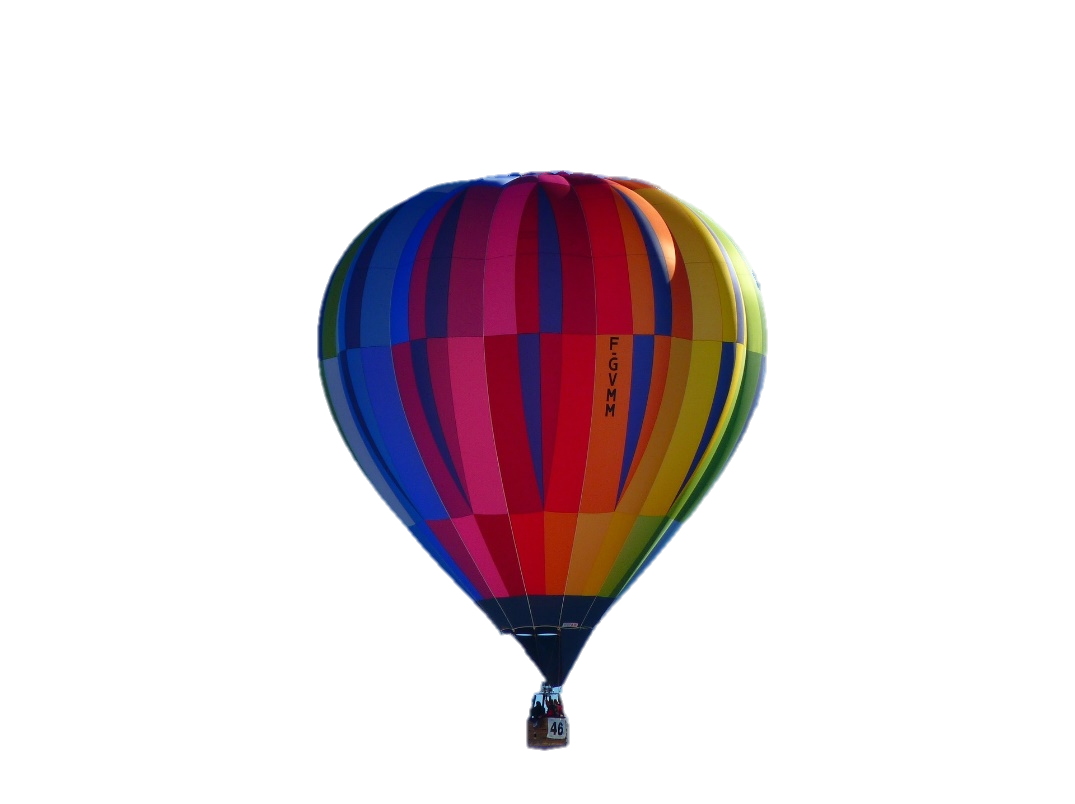 once
© 2016 Cully Education
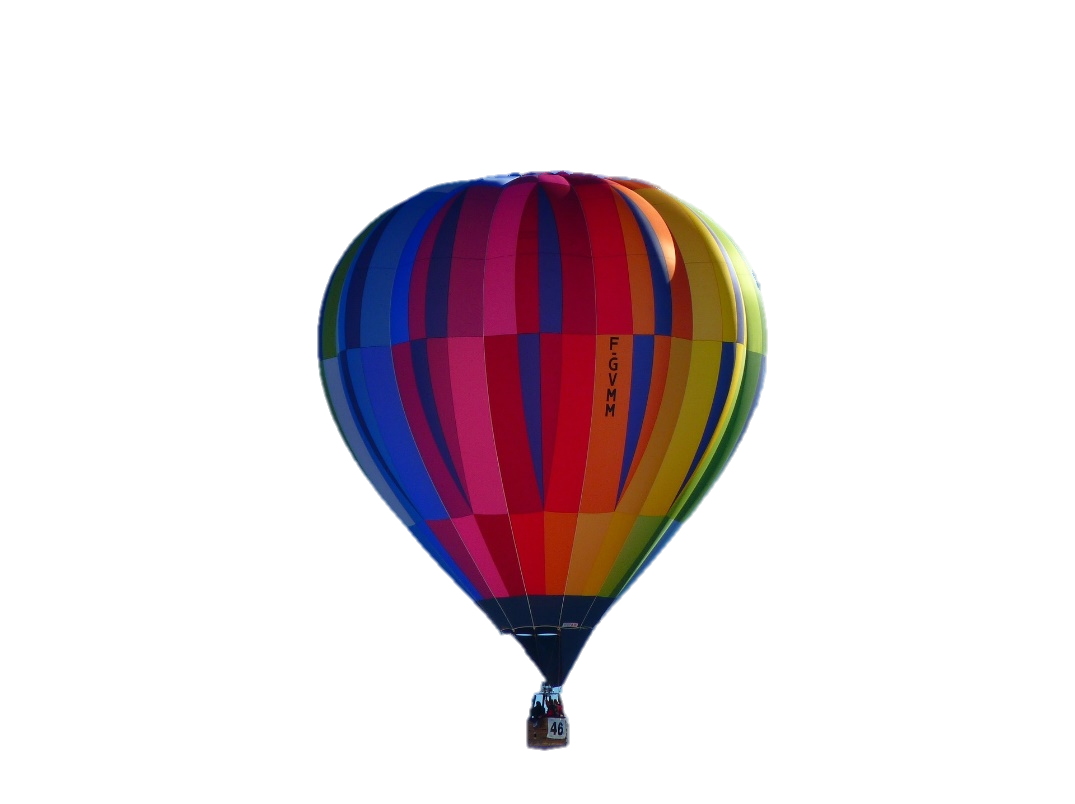 our
© 2016 Cully Education
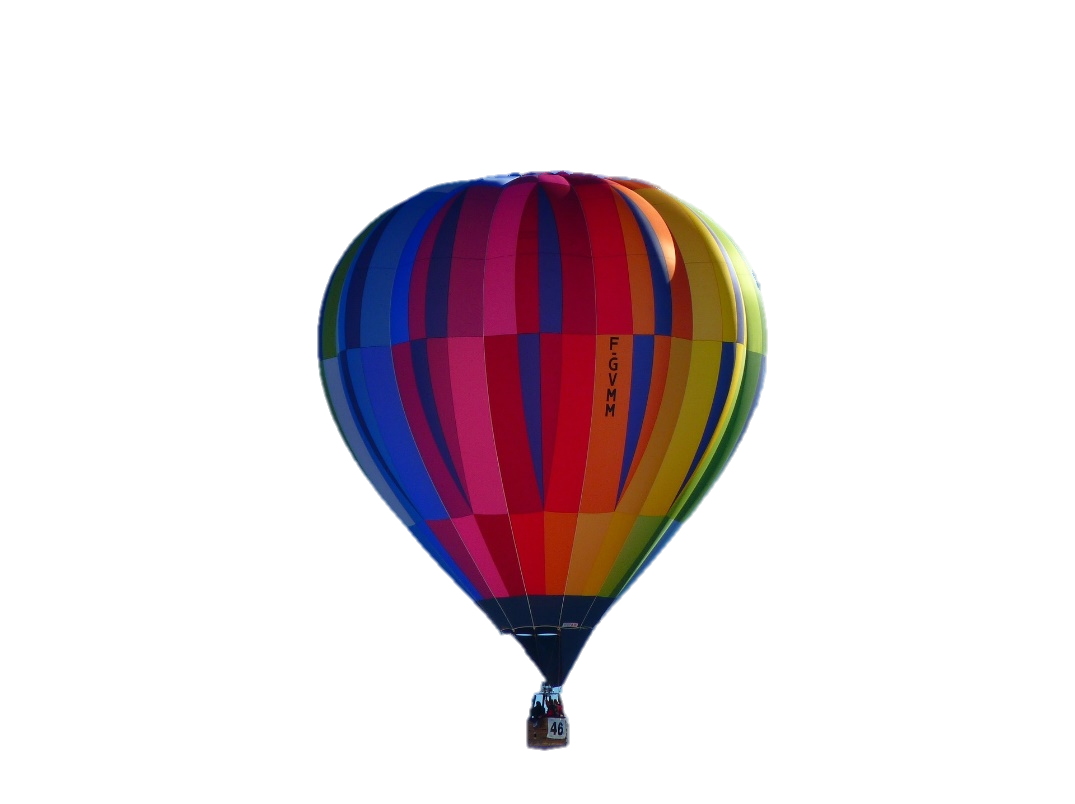 pull
© 2016 Cully Education
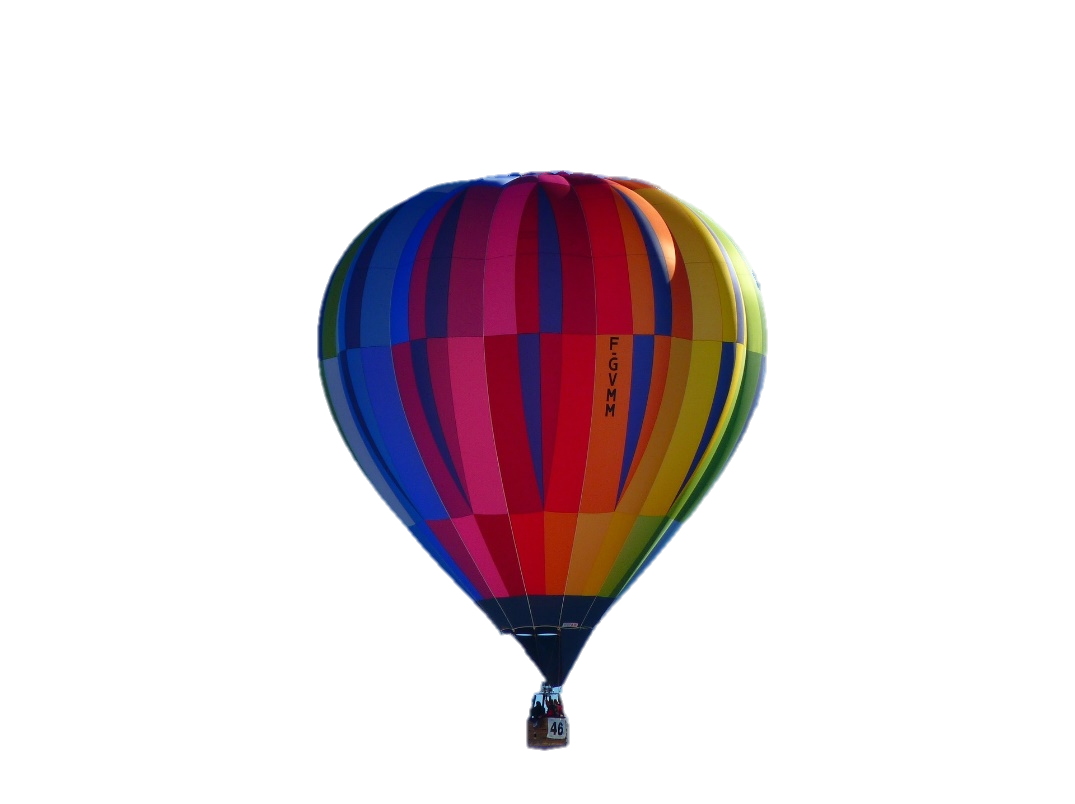 push
© 2016 Cully Education
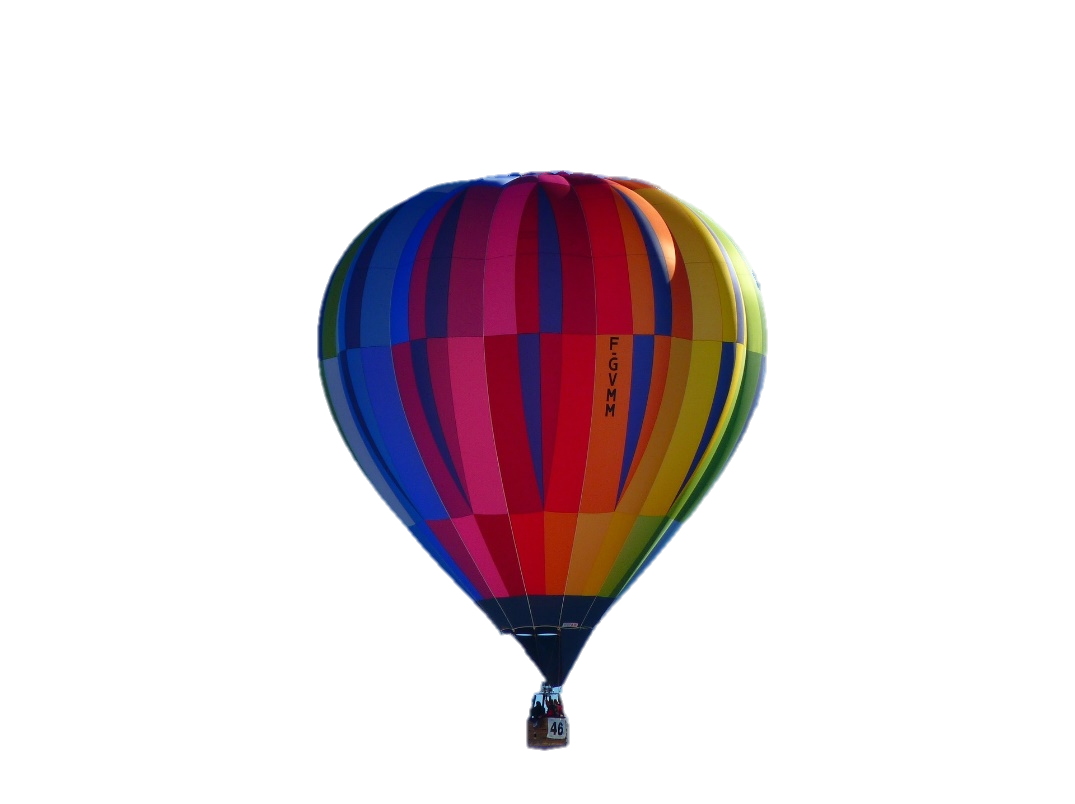 put
© 2016 Cully Education
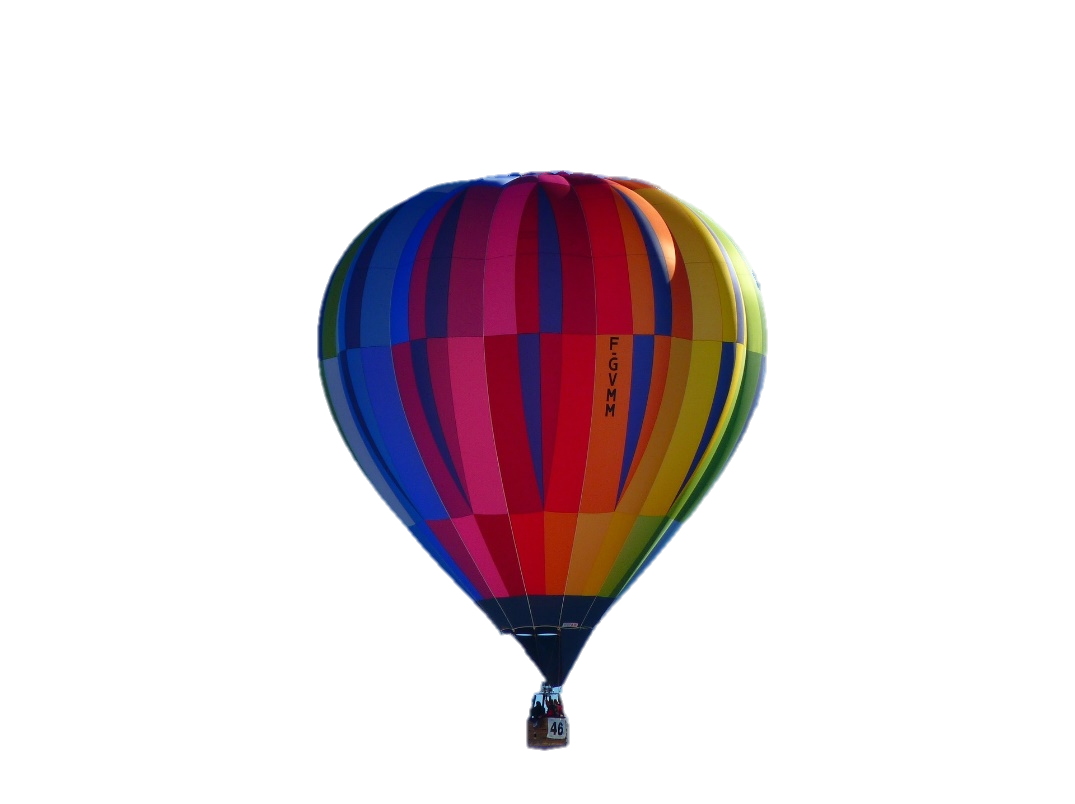 says
© 2016 Cully Education
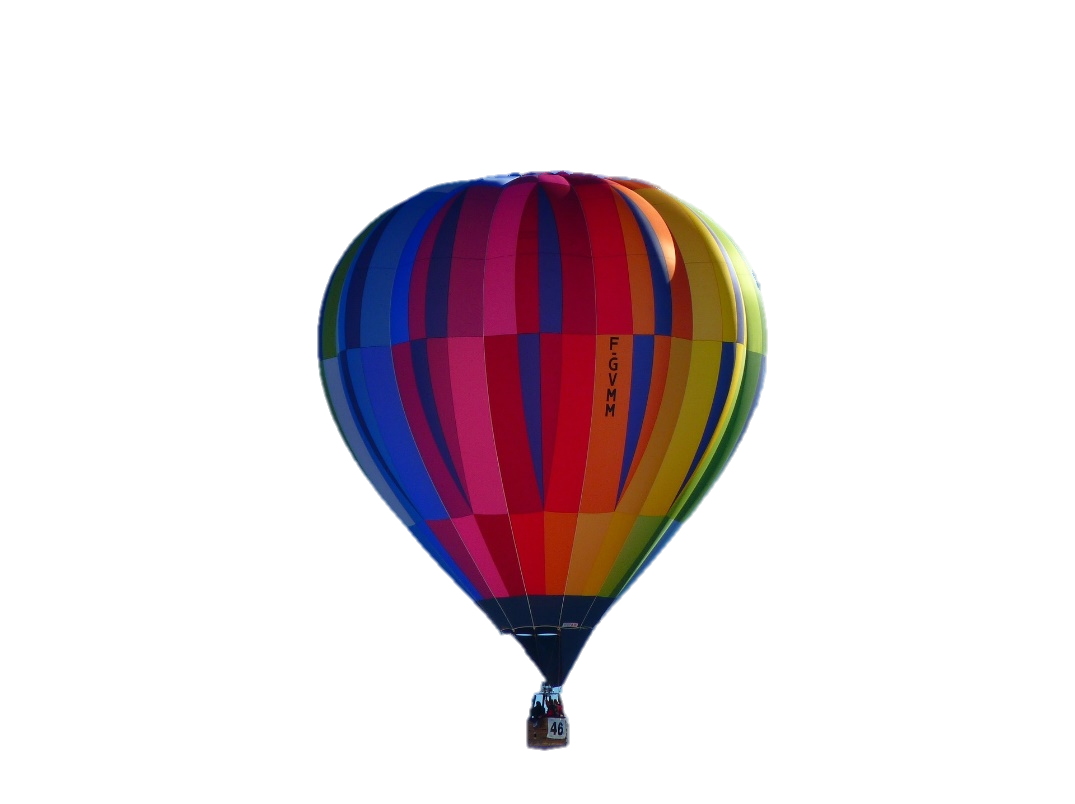 school
© 2016 Cully Education
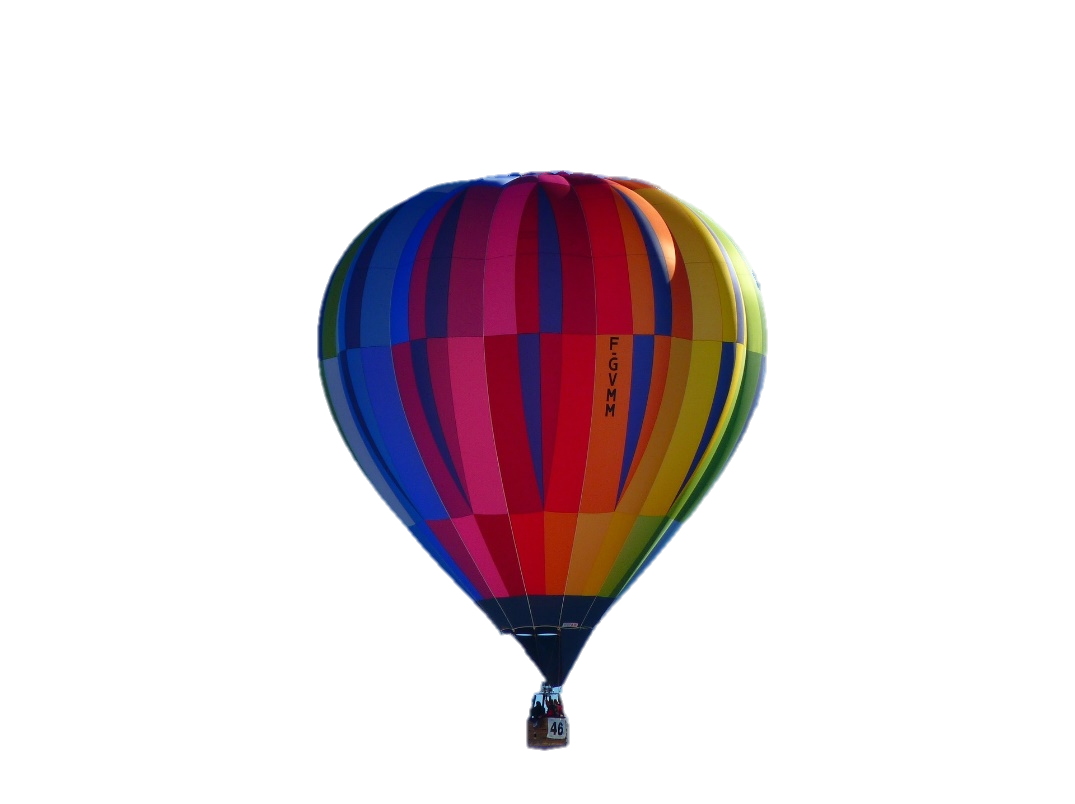 so
© 2016 Cully Education
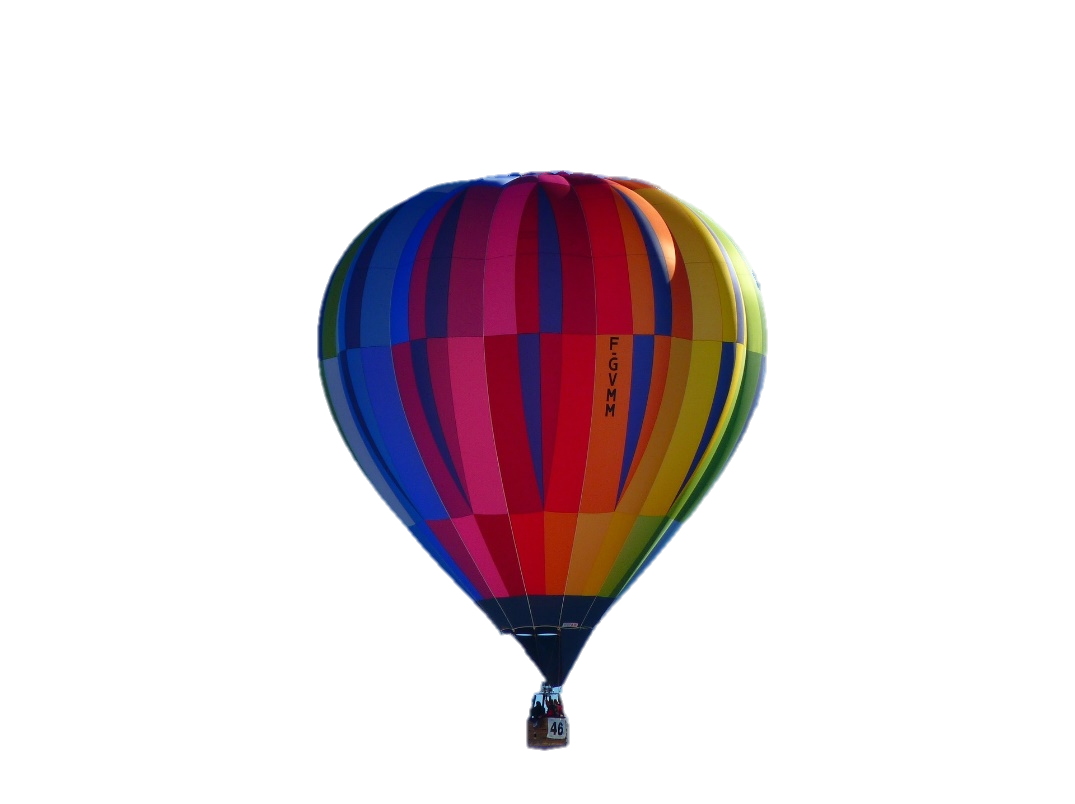 some
© 2016 Cully Education
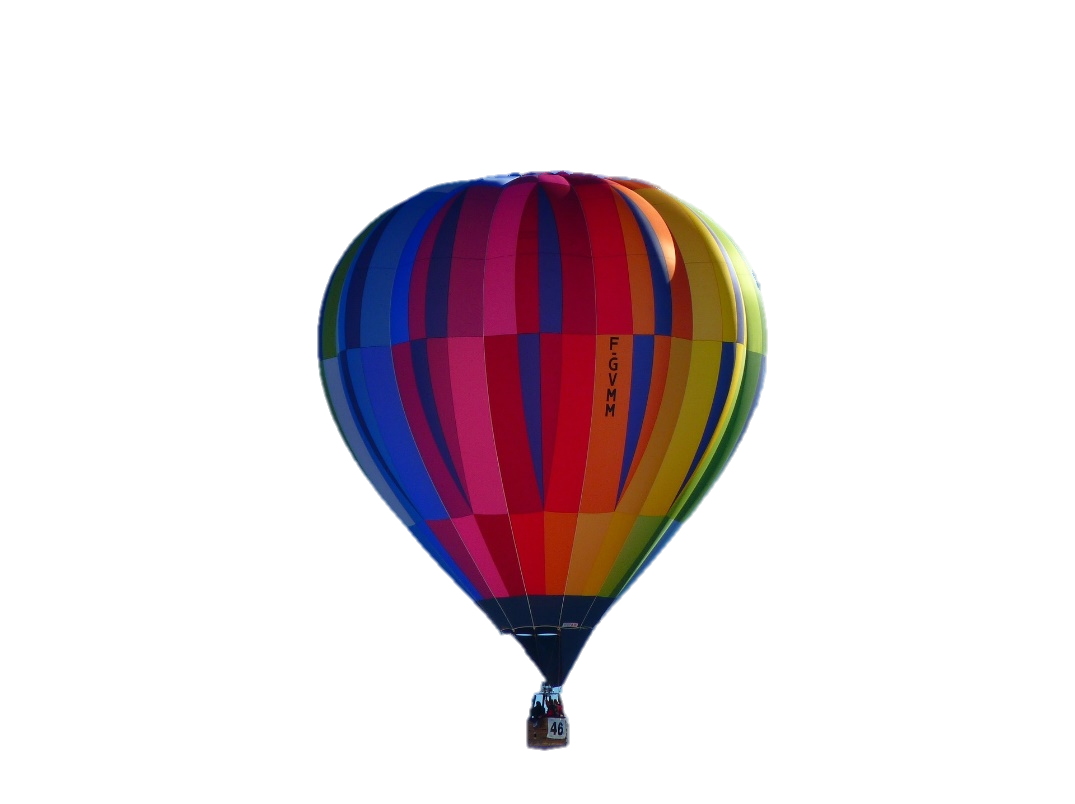 there
© 2016 Cully Education
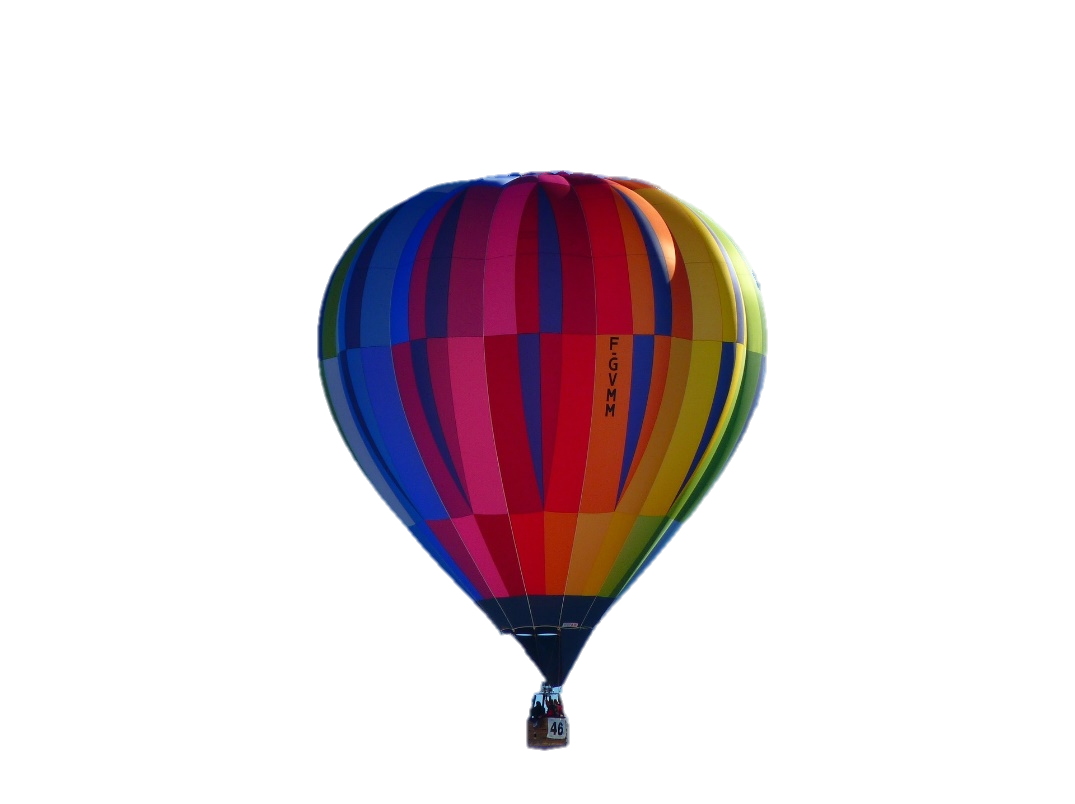 time
© 2016 Cully Education
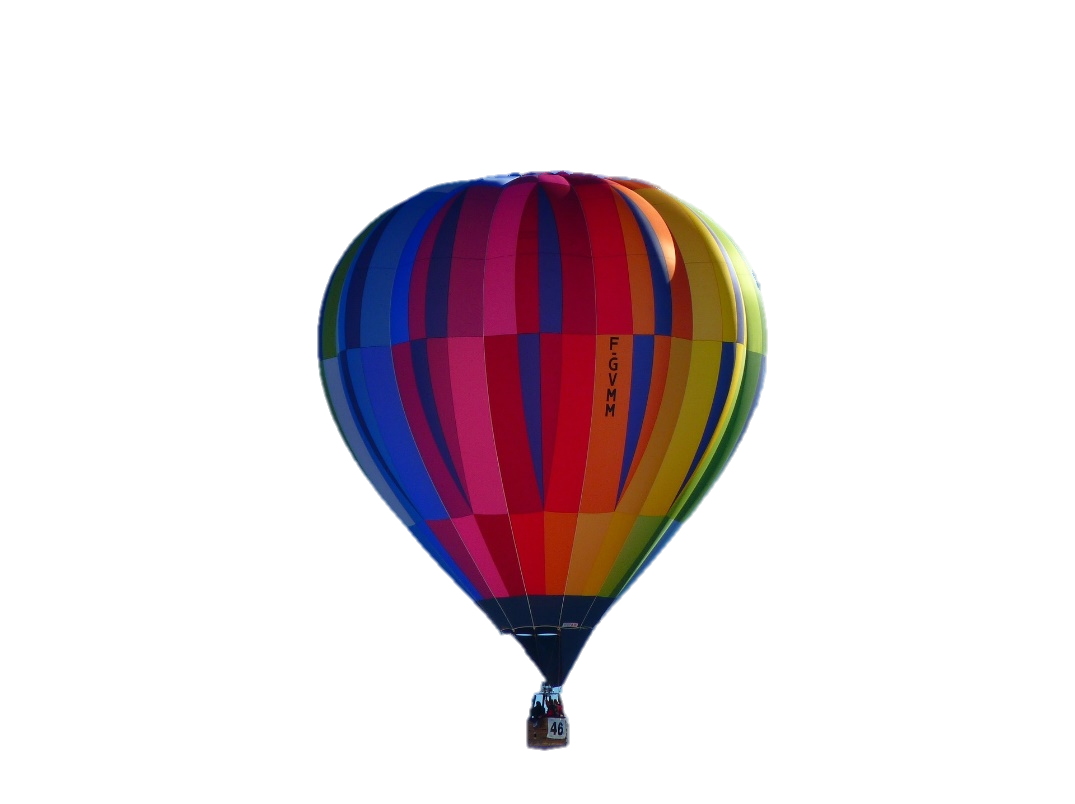 tree
© 2016 Cully Education
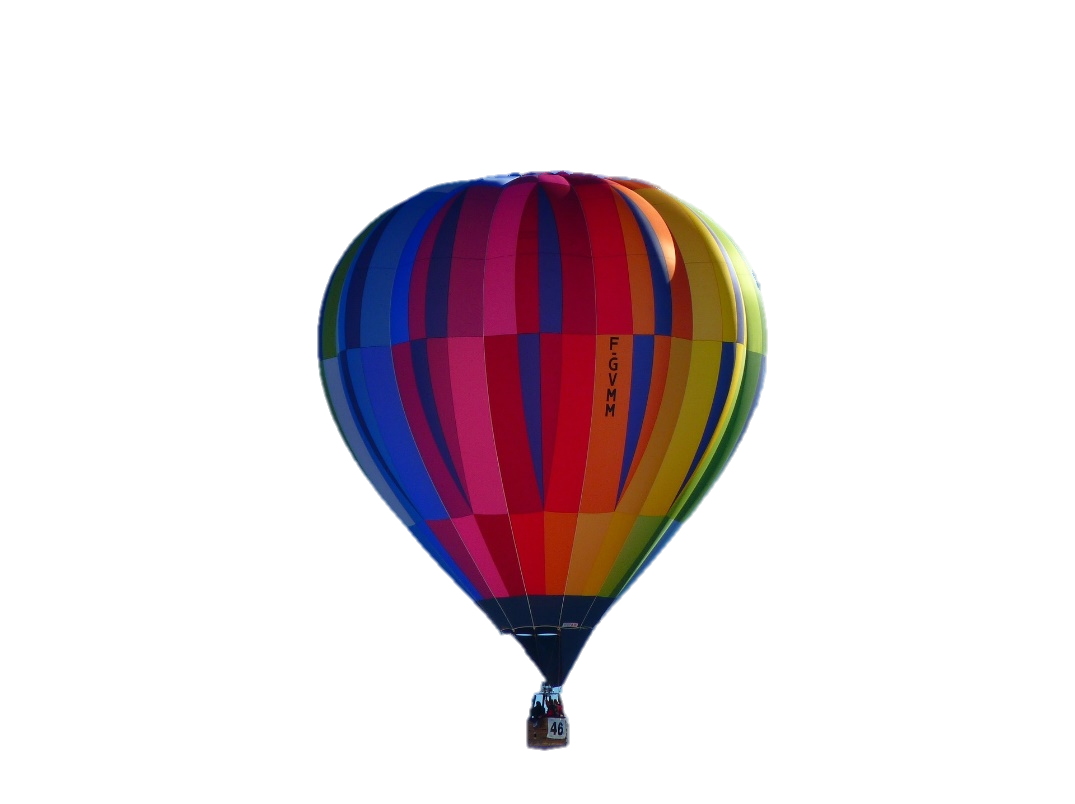 today
© 2016 Cully Education
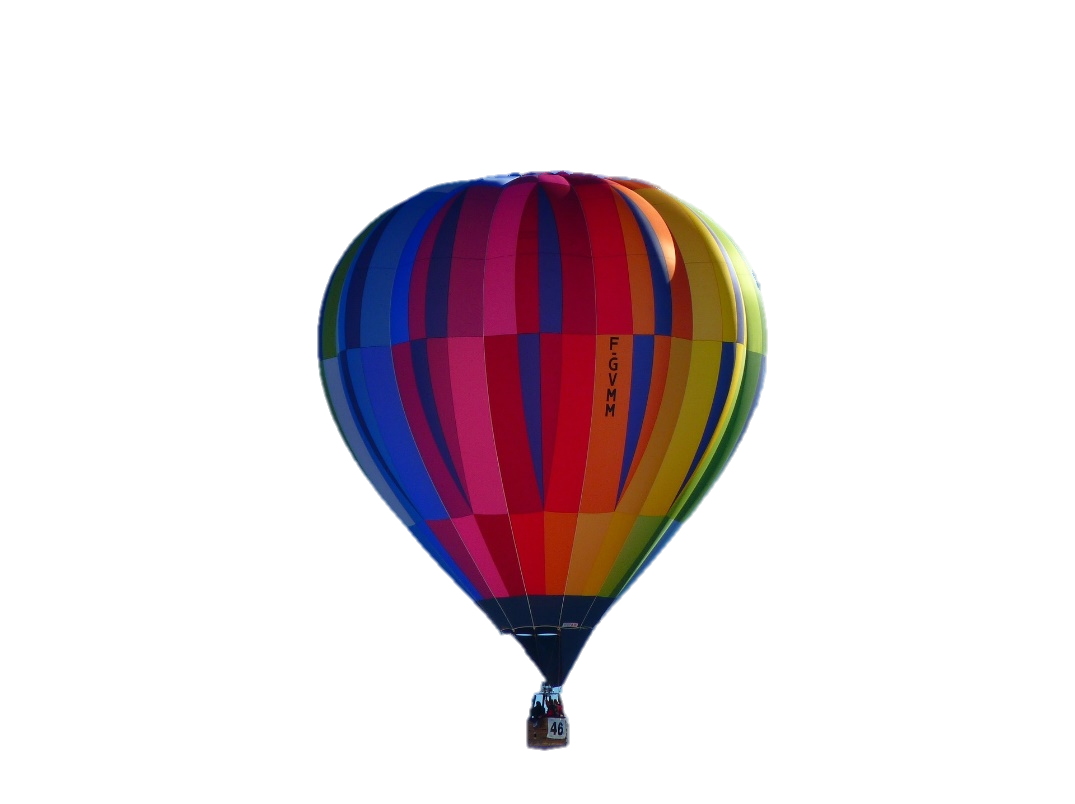 was
© 2016 Cully Education
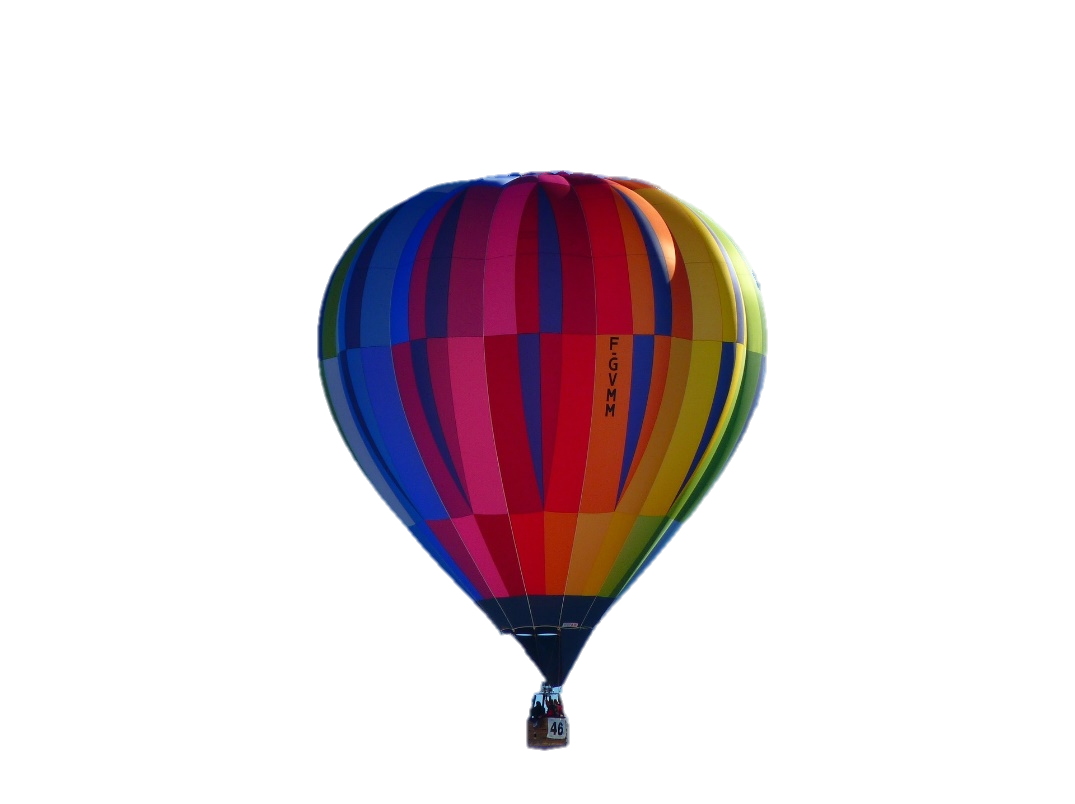 water
© 2016 Cully Education
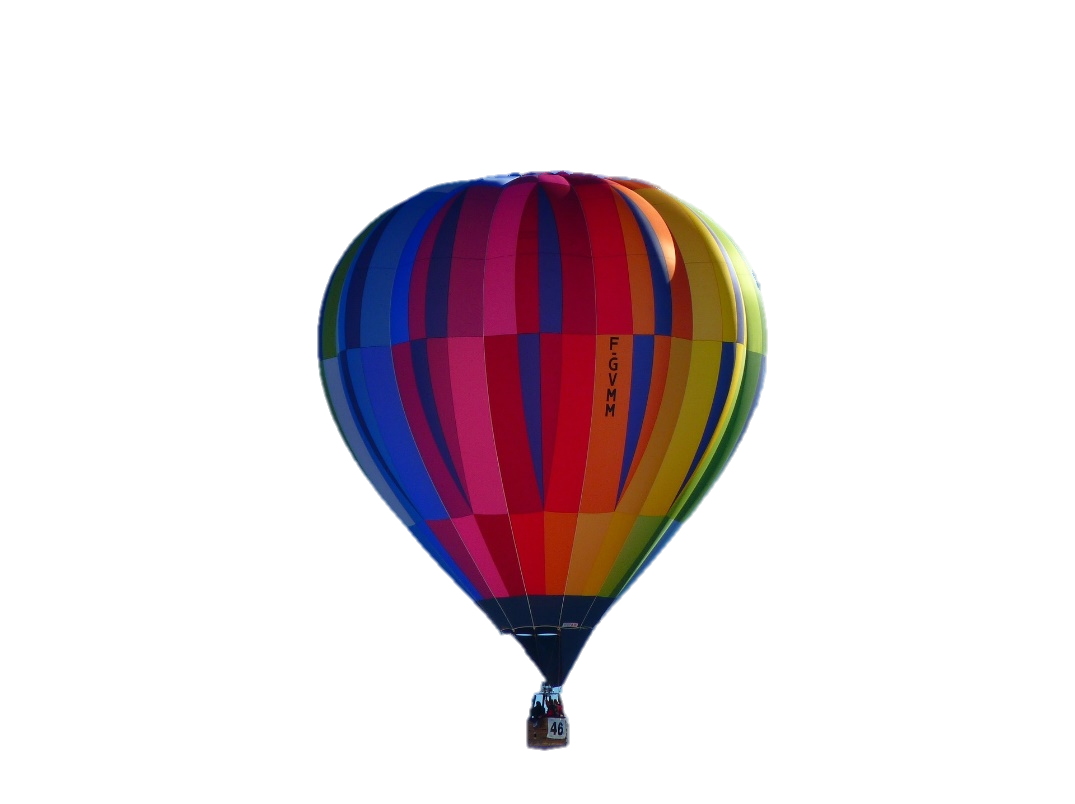 Wednesday
© 2016 Cully Education
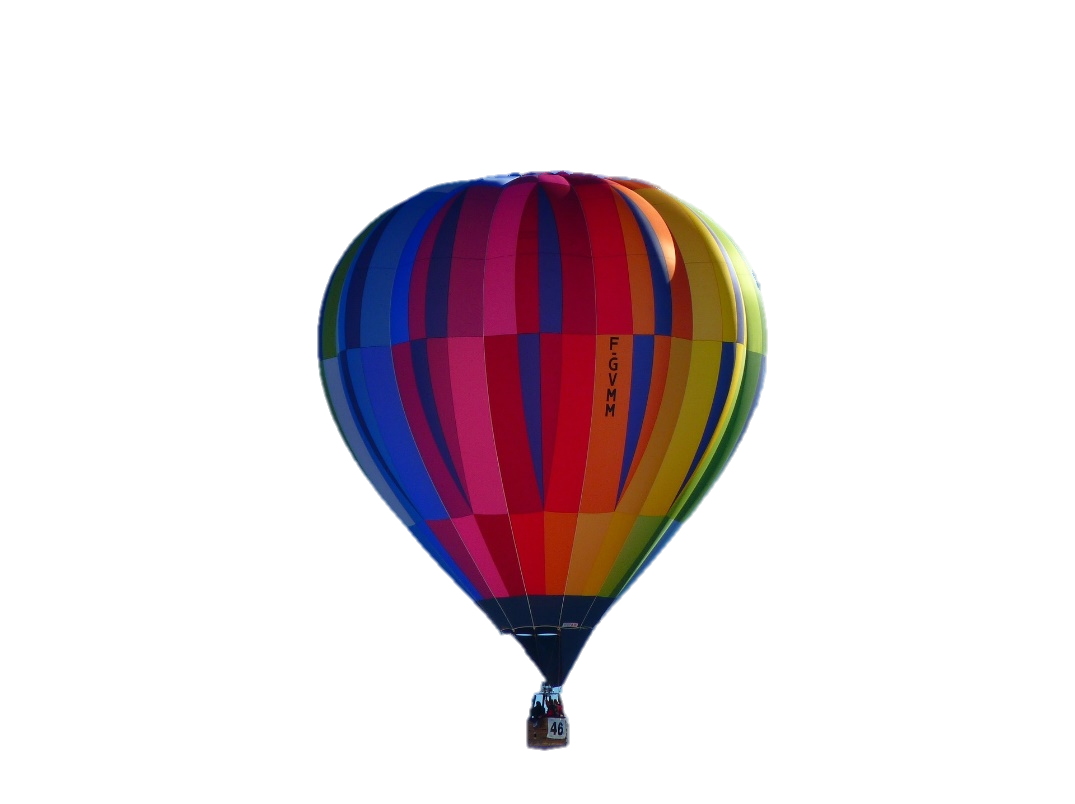 were
© 2016 Cully Education
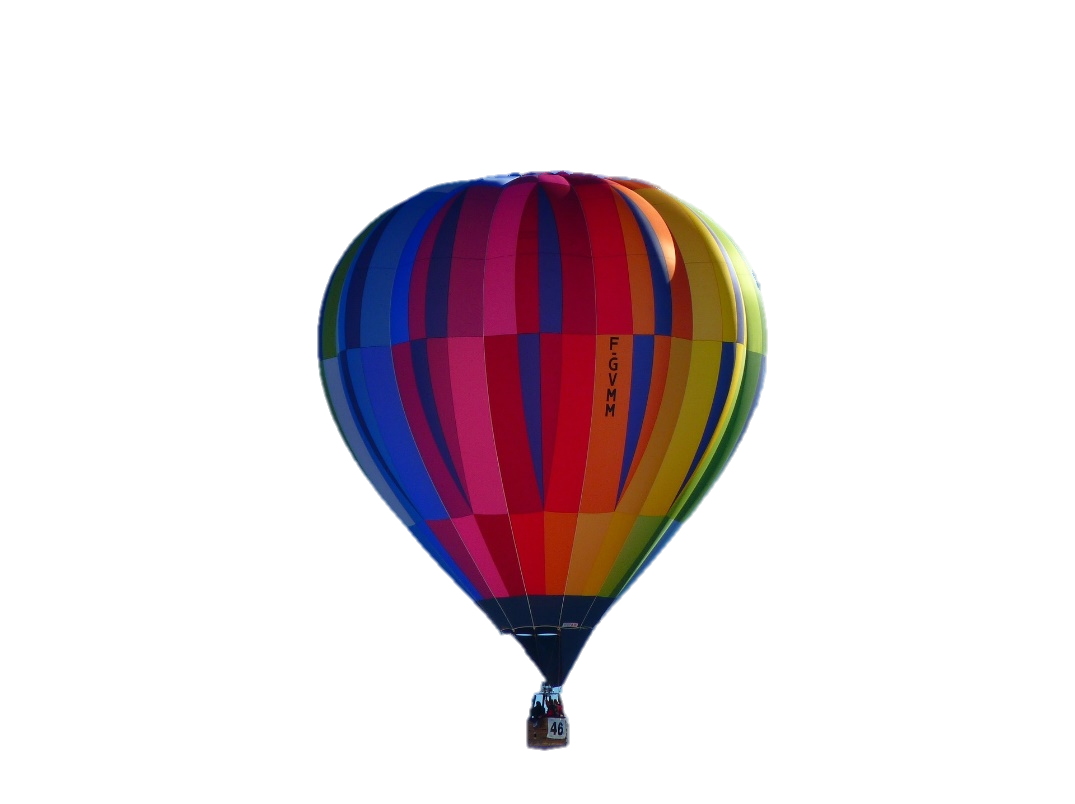 where
© 2016 Cully Education
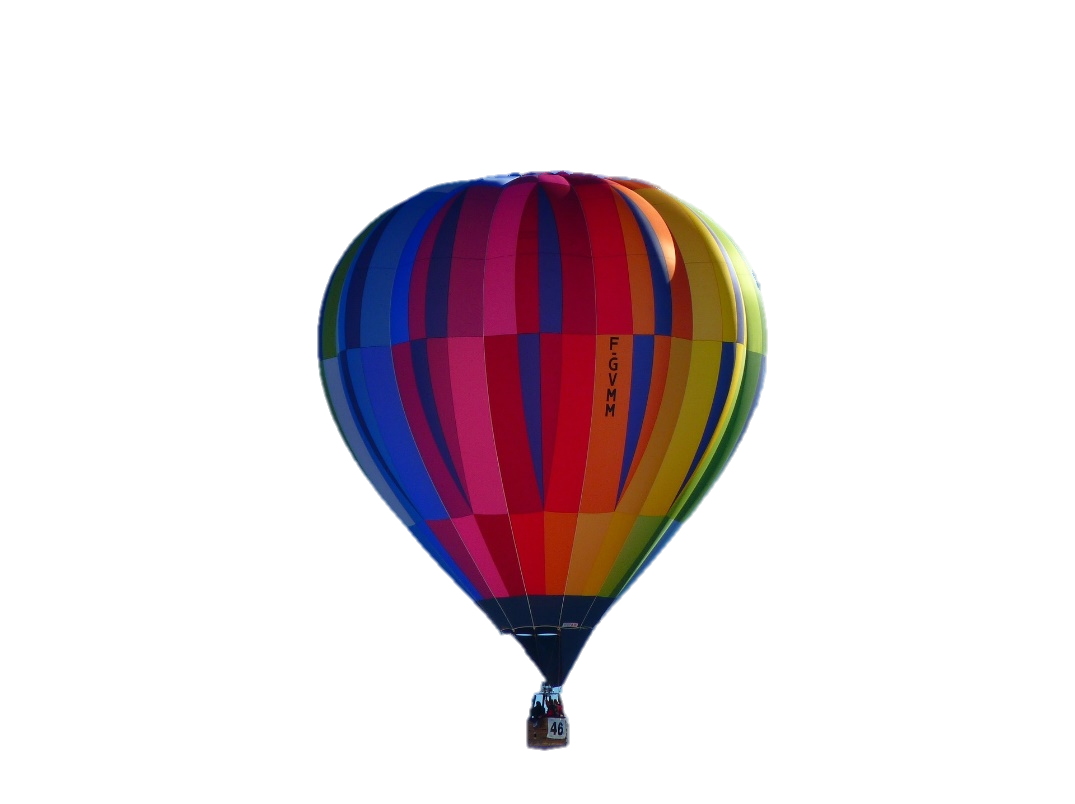 your
© 2016 Cully Education